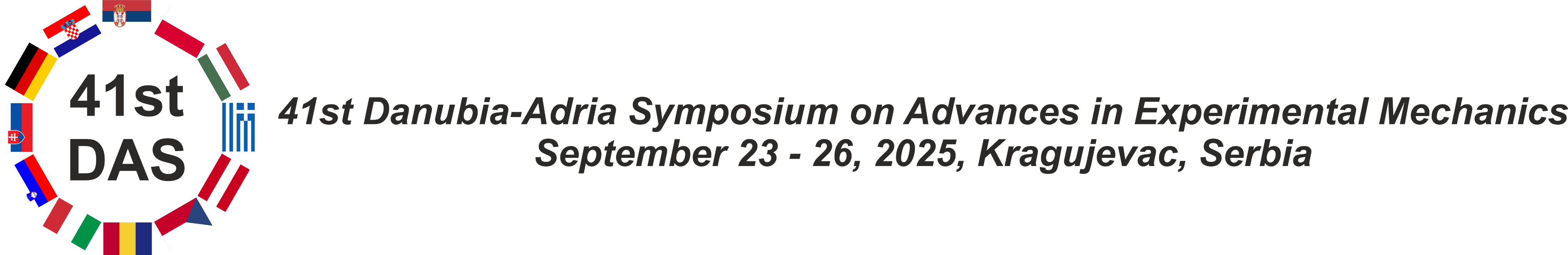 The style of the poster can be modified by the Authors according to their own needs.
The following requirements should be respected by the Authors:
The poster must be limited in the size to 1000 mm (height) x 700 mm (width).
The DAS banner in the poster header is not a mandatory element - it can be deleted, if necessary.
The title should be highlighted.
The Authors' names, workplace/affiliation and contact details must be clearly visible.
The font size used on the poster should be such that it can be read from a typical distance in the presentation room.
The poster should not include any ID numbers.